v
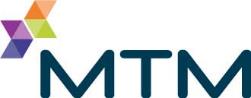 MTM Link Facility Portal Training| PST
Edited on 05/15/2020
Course Objectives
After this course you will know how to:
View and work with facility, member and trip information 
Schedule single trip requests
Review, schedule and extend recurring trips
Troubleshoot basic issues
General Information
IMPORTANT NOTICE
Routine trips entered into MTM Link Portal should be scheduled by 2 business days prior to the appointment
Urgent and short notice trips under 2 business days should be called into MTM
Credentials
User credentials (Username and Password) will be provided by MTM’s Community Outreach Trainer upon request
Information required to create new user credentials:
First and last name
E-mail address with facility domain
Affiliated facility name and location
Navigation
Using Google Chrome, type in the following URL address to navigate to the MTM Link Portal login page:  https://pst.mtmlink.net/www/link/#/login 
Enter Username and Password to Sign In
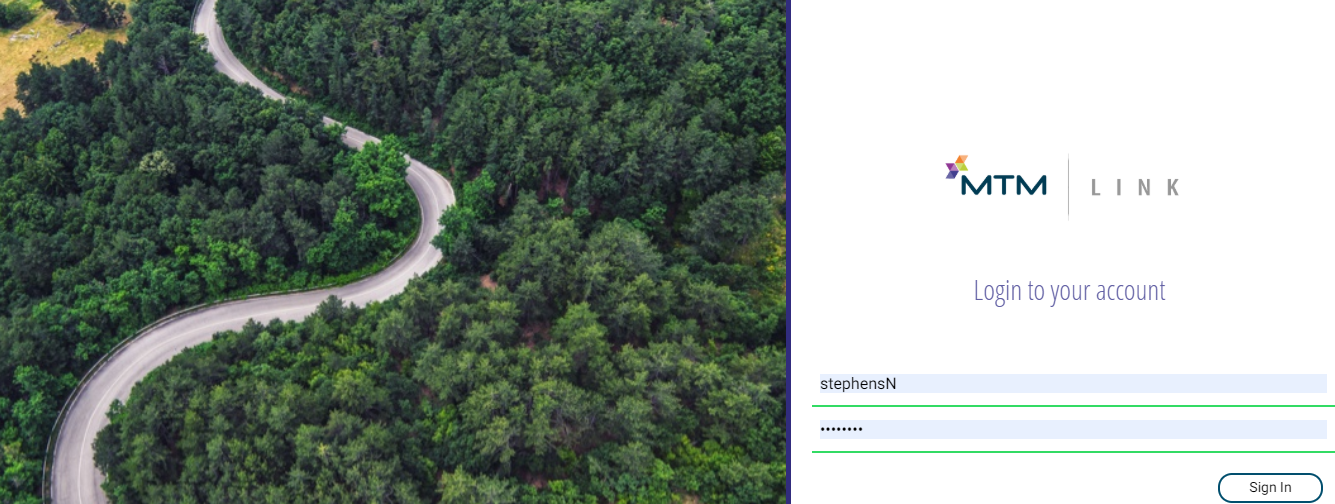 Daily View
Daily View
Once logged in, users will see a Daily View of all trips going to/from their facility
Daily View can be exported and printed
From this screen users can : 
View trips or recurring reservations by selecting the appropriate tab at the top
View how many trips are scheduled for a specific day
Export or download a list of daily trips 
Create a custom search by selecting and filtering specific criteria
Cancel a member’s trip 
Request a new trip
Access to extend a recurring reservation

**Recurring Reservations cannot be exported or cancelled in MTM Link Portal**
Daily View
Select tab to view single trips or recurring reservations
Request a new trip
Total number of trips for a specific date
Export or download trips
Search Criteria Fields
Daily trips to/from facility
Downloading/Exporting Trips
Click the down arrow and trips will export to an Excel spreadsheet
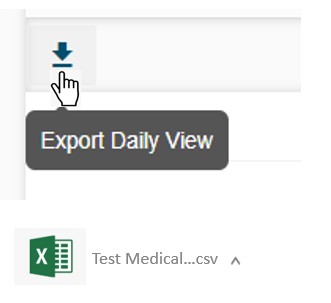 Filtering Trips
By clicking on the FILTER icon, users can adjust search criteria by date, location, member (last name), trip status, trip type or mode
You can enter information in more than one field 
Once desired search criteria has been entered, click APPLY
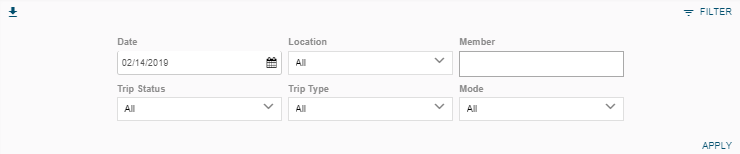 Cancelling Trips
Click the red X to the far left of the trip leg you would like to cancel 
Notification box will appear asking for confirmation of the cancellation
Cancel both Arrival and Departure legs to cancel entire trip
Day of cancelations must be called into MTM
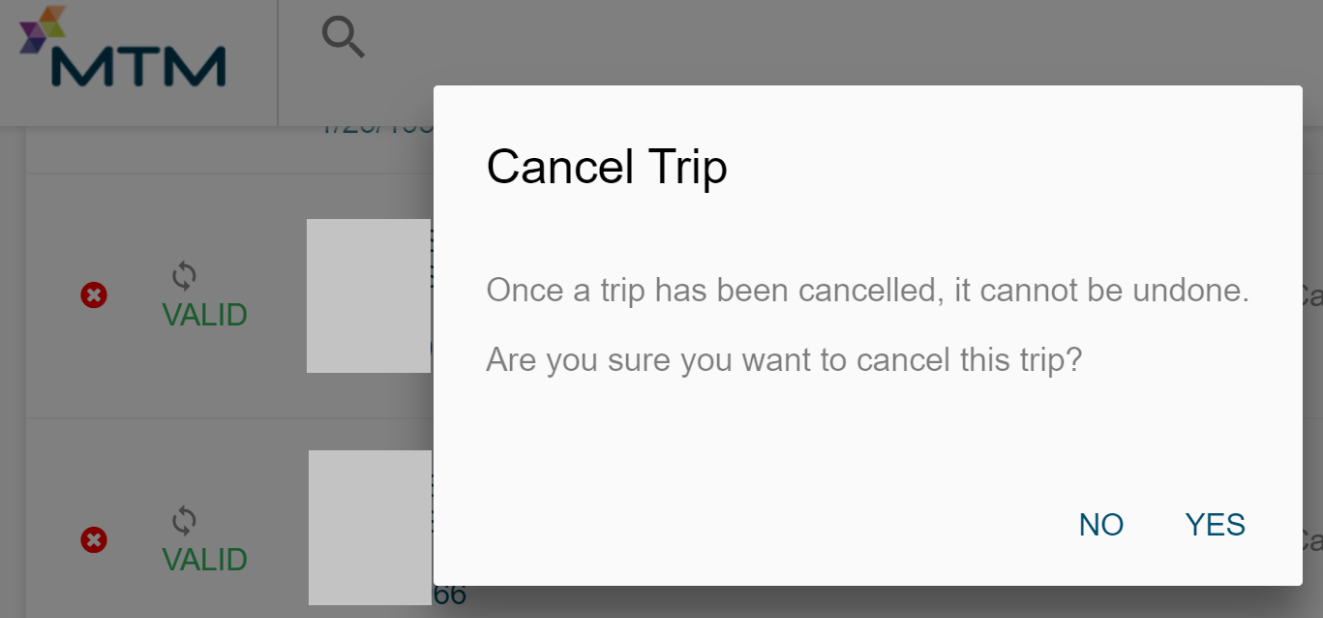 Member Search
To view a specific member’s trips, click on the magnifying glass at the top left of the screen 
Enter in a minimum of 3 input fields and click SEARCH
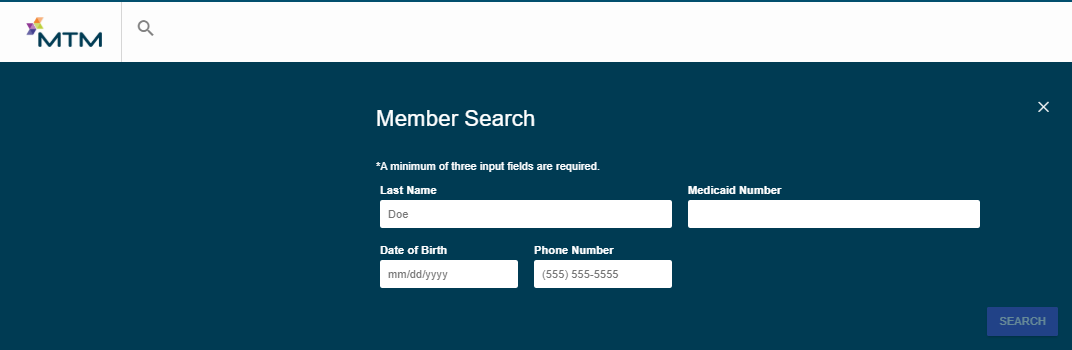 Member Details
To view Member Details, click on member’s name
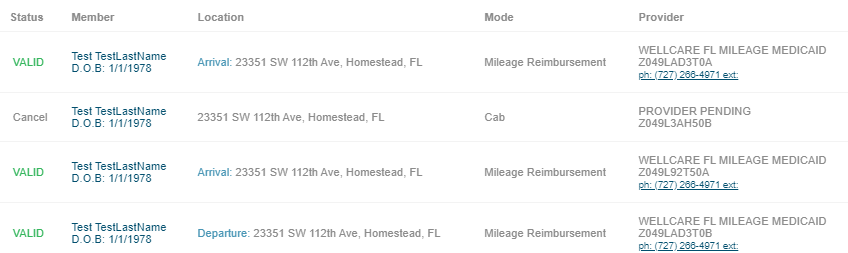 Member Details
Member details will show: 
Member Information
Single trips
Recurring Reservations
Trip Details
To view Trip Details, click on location
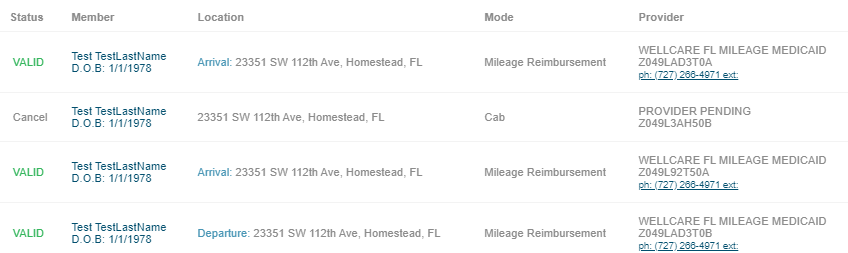 Trip Details
Trip Details will show: 
Trip Information
Vehicle Information
Pickup and Drop off information
Map of estimated route
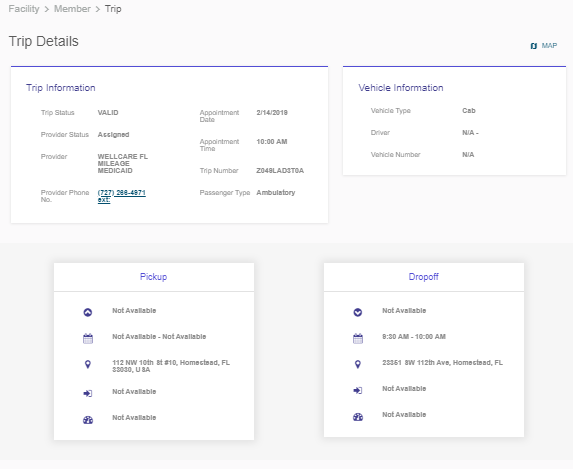 Map View
Clicking the MAP icon will show estimated route details
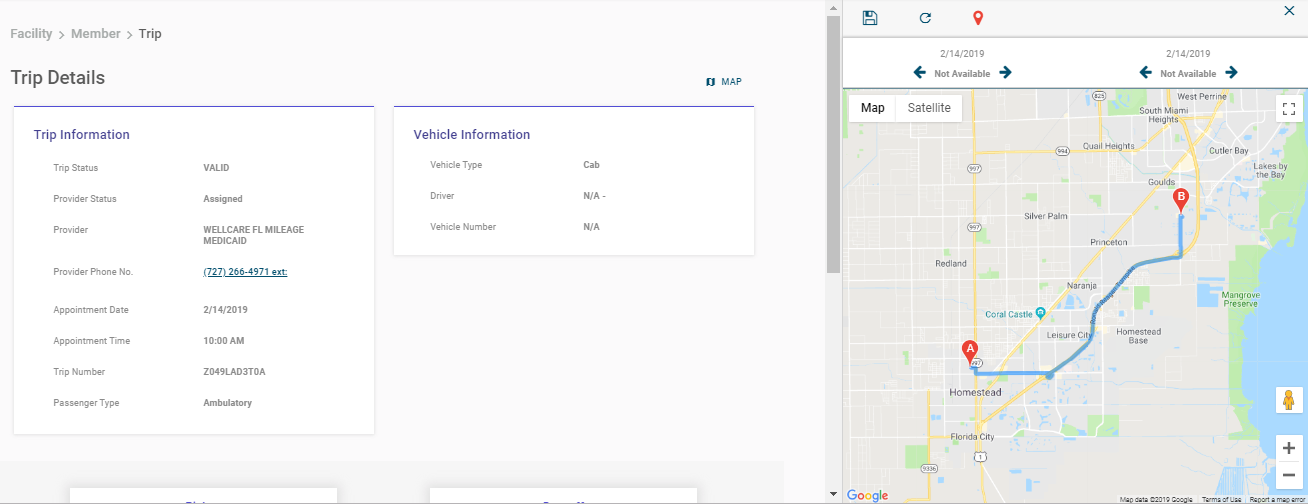 Renew Recurring Reservation
From Daily View click on Recurring Reservations tab
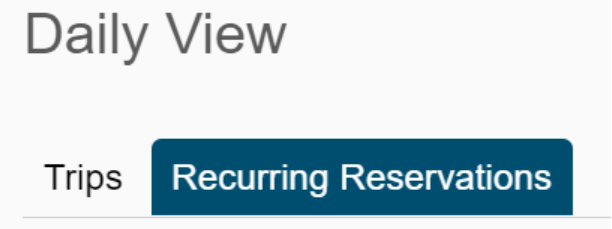 Renew Recurring Reservation
Click on member’s Reservation ID number (trip Status must be VALID)
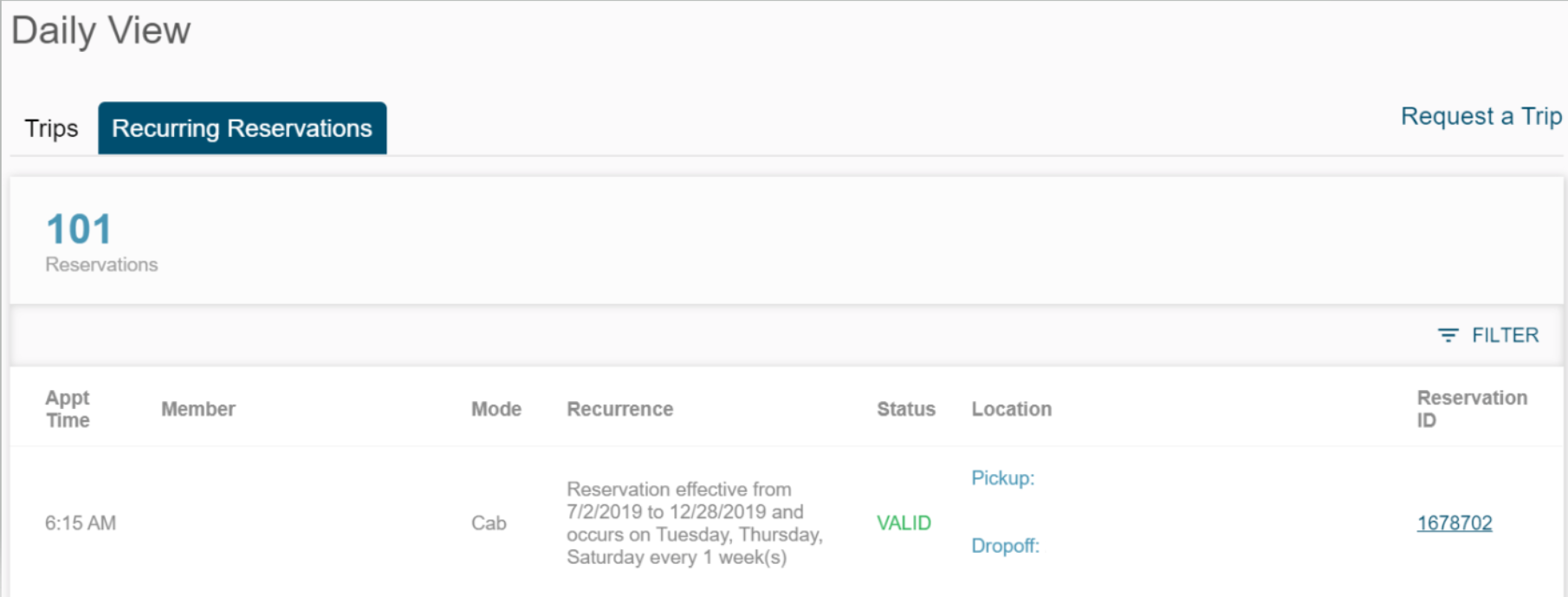 Renew Recurring Reservation
Review Recurring Reservation Details for accuracy
Once confirmed, click on Renew Recurrence
If any details need to change, call MTM or submit a new trip request
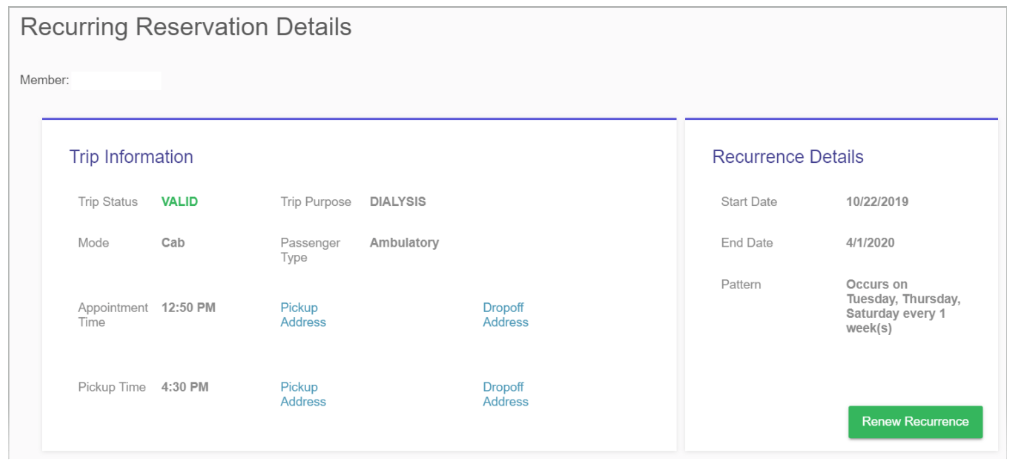 Renew Recurring Reservation
Renew Recurring Reservation box will appear
Enter appropriate start and end dates
Check-mark box to verify the recurring reservation and click SUBMIT
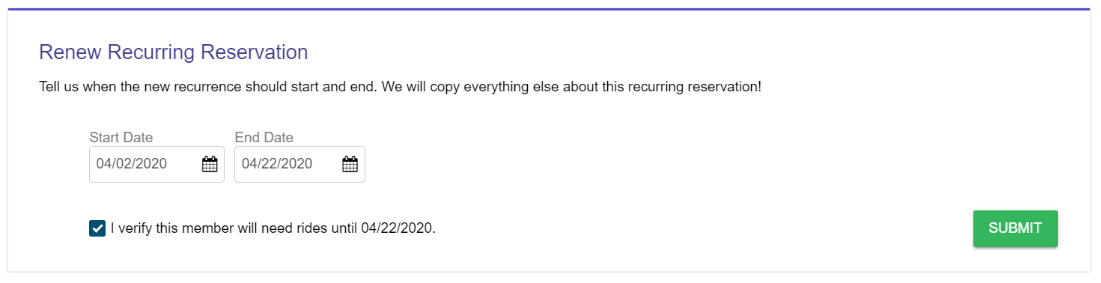 Scheduling Trips
Scheduling Single Trips
From the Daily View page, click Request a Trip
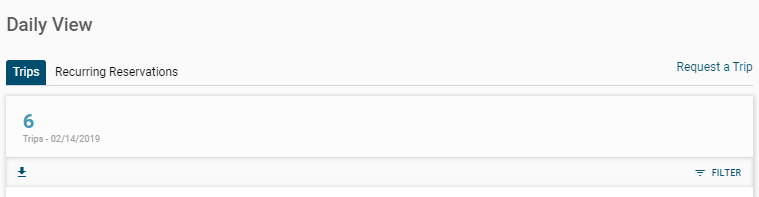 Scheduling Single Trips
To schedule a trip, you will navigate through 4 tabs: 
Customer Information
Trip Information
Special Needs
Summary
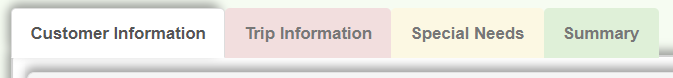 Customer Information
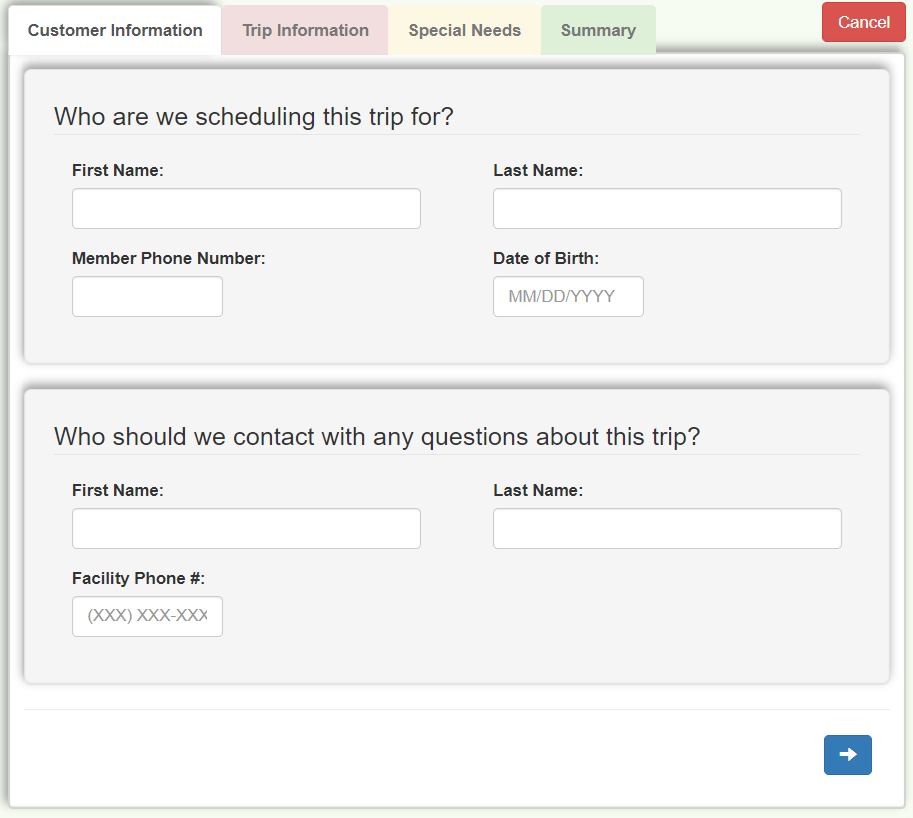 Enter member’s first and last name, phone number and date of birth
Enter first and last name and phone number of individual to contact in case there are questions
Click the forward arrow to move to the Trip Information tab
Trip Information
Enter appointment date and time (military time)
Enter Pick-up Address and Drop-off Address for the ride to appointment
Click Add Return Ride if member will need a return ride home after the appointment
Confirm Pick-Up Address and Drop-off Address are correct in return ride by toggling between the tabs; edit information as needed
Enter a Return Time for return ride
If return time is unknown, check-mark Will Call box and enter an estimated return time
Trip Information
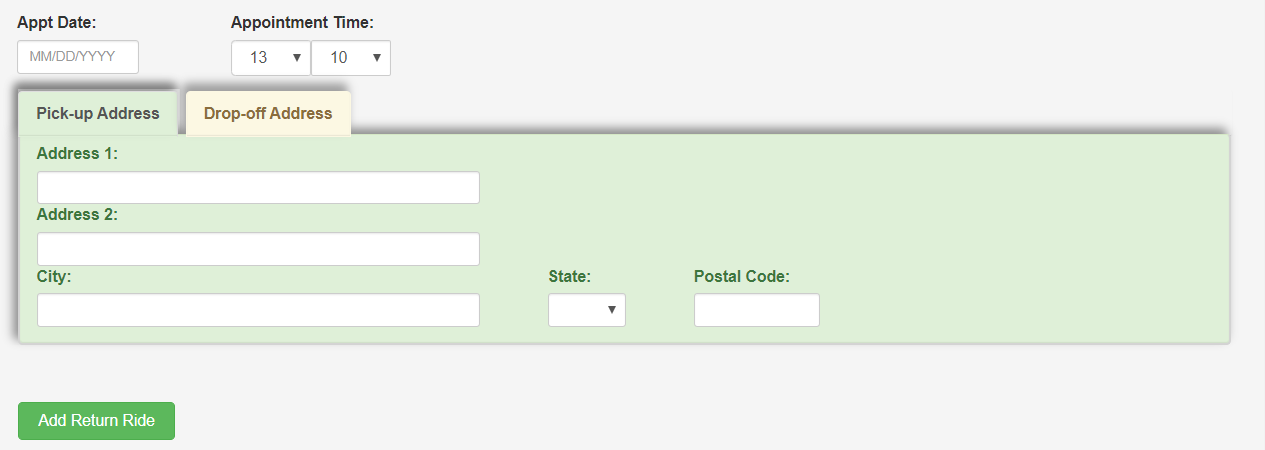 Add screenshot
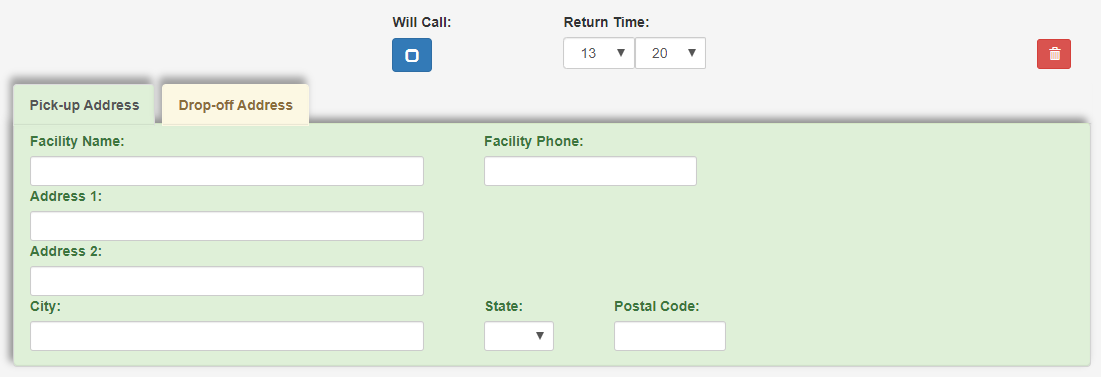 Scheduling Recurring Trips
Under Trip Information tab select Repeat Trip
Confirm recurring trip by selecting Yes, then OK
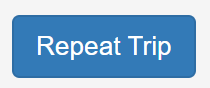 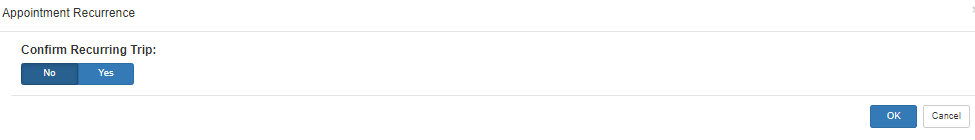 Scheduling Recurring Trips
Enter appointment recurrence information and click OK
Start date will automatically default to first date of appointment
Dialysis recurring trips can be set for a maximum of 6 months and all other recurring trips can be set for a maximum of 3 months
Recurring trip information will appear on the trip Summary tab
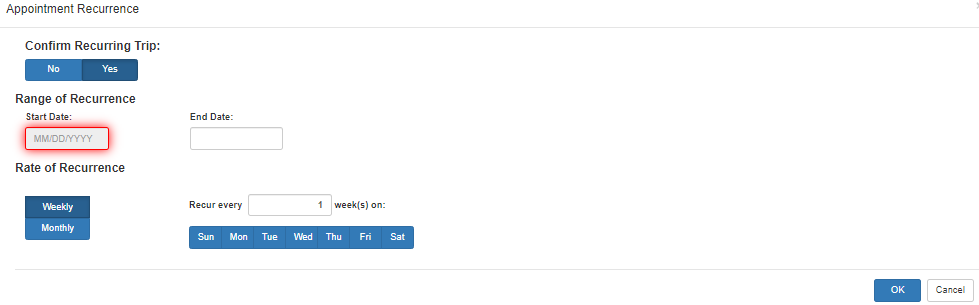 Additional Passengers
Click Add Passenger(s), then click on green plus sign
Enter passenger details and click Save
If passenger has appointment at the same location, check-mark Has Appointment box and enter Medical ID number if it is known
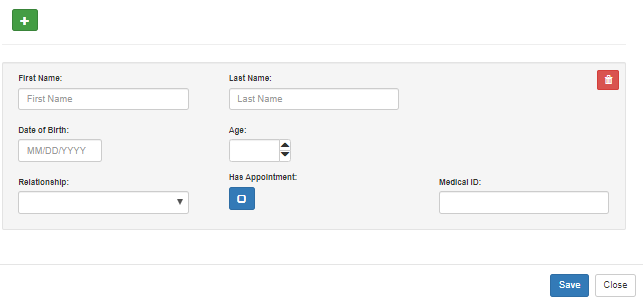 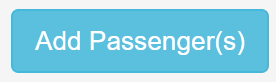 Reason Code
Select trip reason from the drop down menu
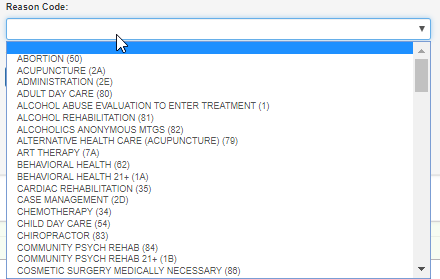 Transportation Mode
Select most appropriate transportation mode for member
If Gas Mileage Reimbursement (GMR) is selected, enter payee’s first and last name, mailing address and phone number in the Payee Information box
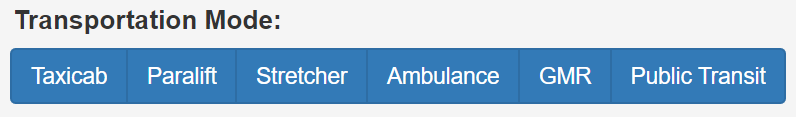 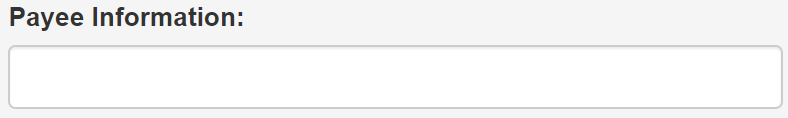 Preferred Provider
If you have a preferred transportation provider check-mark Preferred Provider Request box and enter name of the provider in Vendor Name field
MTM may not be able to guarantee preferred provider listed unless facility uses a sole-source transportation provider
Vendor Code is not required
Enter pertinent information the transportation provider may need to be aware of in the Notes field
Click the forward arrow to move to the Special Needs tab
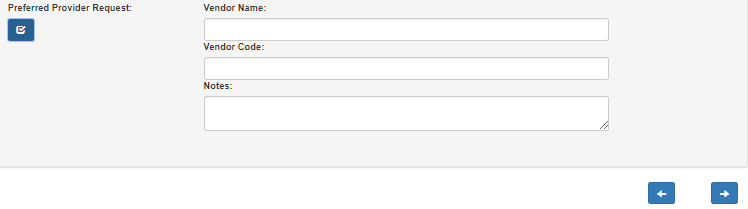 [Speaker Notes: Centene NE does not offer Ride of Choice but the member may have a Preferred Provider noted on their file.
The note does not guarantee the preferred provider will be selected.]
Special Needs
Select a mobility aid if any pertain to member; select None if not applicable
Enter special needs/instructions and any final notes, then click the forward arrow to move to the Summary tab
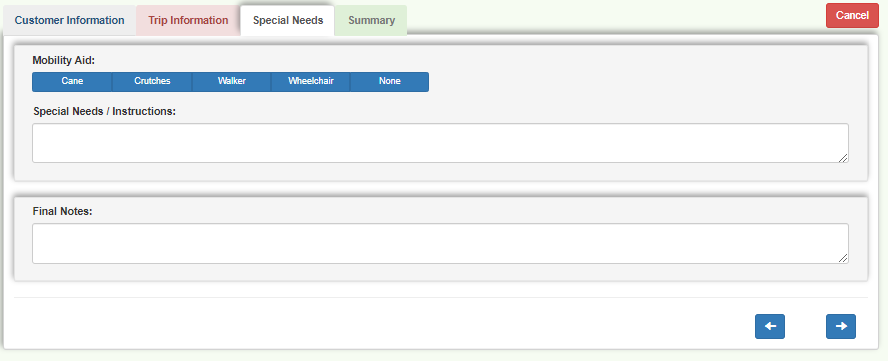 Special Needs
If Wheelchair is selected as mobility aid, enter all requested details
Summary
Review customer, trip, special needs and notes sections to ensure accuracy
If any corrections are needed, select the appropriate section tab at the top to edit information 
Once details are confirmed accurate, click on down arrow at the bottom of the Summary section to submit trip
Trip requests may not immediately appear in Daily View (please do not submit duplicate requests, call MTM with any questions)
Troubleshooting
Troubleshooting
[Speaker Notes: MTM is continuously enhancing the facility user experience with new features and functionality; as we continue to improve your online experience.

Please keep these key points in mind that will help ensure optimal usage: 



PSC-Again, not sure Facility User, Cache, Short notice needs to be capitalized.
-The top line needs to be bulleted and then there need to be sub-bullets.
-The second bullet needs to be broken apart and made into a couple of bullets.
-Third bullet should be highlighted and centered.]
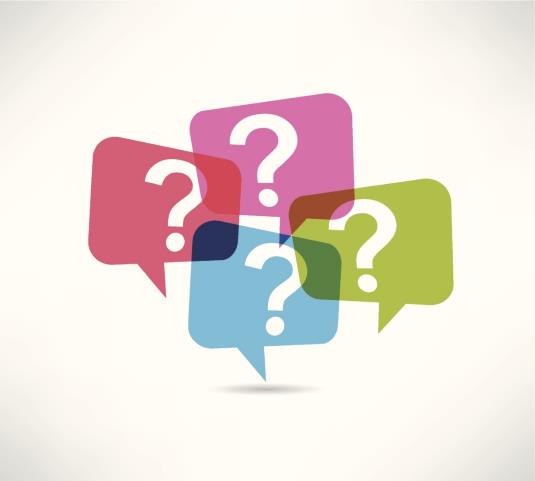 Questions?
Please contact Community Outreach at:
 CO-OR@mtm-inc.net